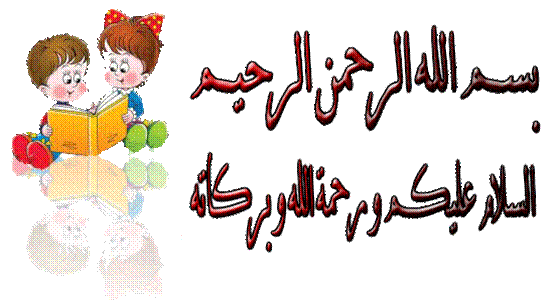 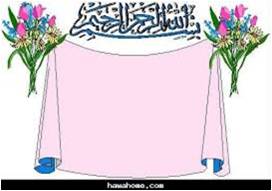 الجمهورية الجزائرية الديمقراطية الشعبية 
وزارة التعليم العالي و البحث العلمي 
جامعة محمد لمين دباغين سطيف2
أن يناقش علم أمراض التخاطب و عيوب النطق حسب الجاحظ في كتابه البيان و التبيين ، و عند أحمد حابس في كتابه الحبسة و أنواعها
إعداد الطلبة:
مدني سلوى 
سعودي كوثر 
بوساهل ملاك
إشراف الأستاذة : مصباح حنان
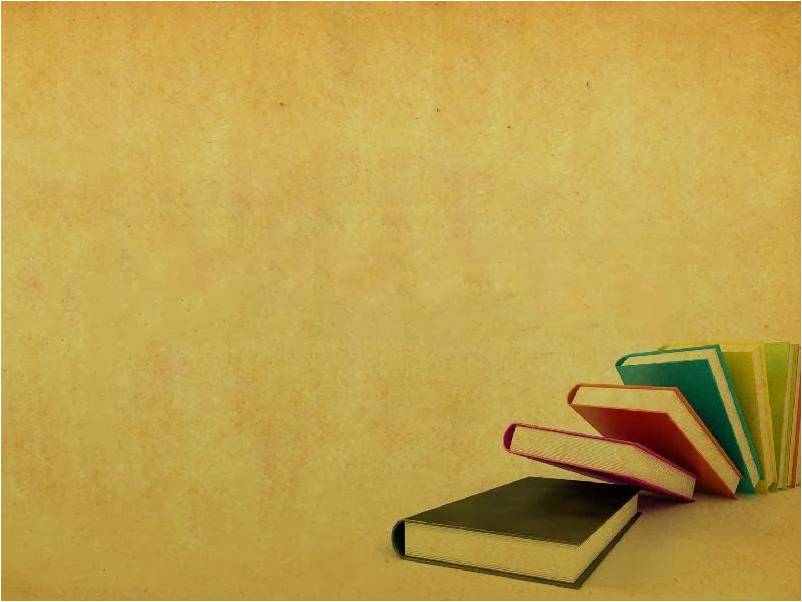 مقدمة: مقدمة:إن موضوع أمراض التخاطب و عيوب النطق من المشكلات الخطيرة التي يعاني منها المربون سواء في المنزل  أو في المؤسسات التربوية ، فهي تؤثر سلبا على التحصيل المعرفي للطفل و خاصة اللغوي ، و منه يمكن القول أن أمراض التخاطب ناجمة عن مجموعة من الاضطرابات التي تحدث نتيجة خلل في الدماغ ، و نتيجة خلل وعدم القدرة على السمع و الكتابة ، فهذا الموضوع هو من أكثر المواضيع التي لاقت إهتماما من قبل العديد من الدارسين و الباحثين اللغويين منذ القدم إلى يومنا هذا ، وذلك لإدراكهم أثر هذه العيوب على سلامة عملية التواصل اللغوي ، و للجاحظ و أحمد حابس إسهامات ظاهرة في ذكر تلك العيوب و الأمراض اللغوية في كتابيهما ، البيان و التبيين للجاحظ و الحبسة و أنواعها لأحمد حابس .إشكالية البحث : إنطلاقا مما سبق صغنا إشكالية البحث كالآتي : ماهي أبرز أمراض التخاطب و العيوب النطقية التي عرضها كل من الجاحظ و أحمد حابس في كتابيهما ؟.تقسيمات البحث : مقدمة – المبحث الأول :بعنوان مفهوم أمراض التخاطب و عيوب النطق ، تم تقسيم هذا المبحث إلى مطلبين ، حيث خصص المطلب الأول إلى تعرف أمراض التخاطب ، و المطلب الثاني تعريف عيوب النطق ، أما المبحث الثاني المعنون بمناقشة أمراض التخاطب و عيوب النطق عند الجاحظ في كتابه البيان و التبيين ، قسم إلى مطلبين حيث تم التطرق في المطلب الأول إلى علم أمراض التخاطب عند الجاحظ ، أما بالنسبة للمطلب الثاني فقد خصص للعيوب النطقية عند الجاحظ، و المبحث الثالث الذي جاء بعنوان مناقشة أمراض التخاطب و عيوب النطق عند أحمد حابس في كتابه الحبسة و أنواعها، قسم أيضا إلى مطلبين ، حيث خصص لمطلب الأول إلى علم أمراض التخاطب عند أحمد حابس ، أما في المطلب الثاني تم التطرق إلى العيوب النطقية عند أحمد حابس ، و المبحث الرابع خصص إلى أسباب أمراض التخاطب و العيوب النطقية و علاجها ، حيث تم التطرق في المطلب الأول إلى أسباب أمراض التخاطب و العيوب النطقية ، و في المطلب الثاني علاج أمراض التخاطب و عيوب النطق ، ثم خاتمة و قائمة المصادر و المراجع.سبب إختيار الموضوع : الرغبة في الكشف عن مختلف اضطرابات الكلام ، و كون اللغة من الموضوعات الهامة التي شغلت العلماء قديما و حديثا.المنهج المعتمد : هو المنهج الوصفي التحليلي باعتباره أكثر ملائمة مع الموضوع .المصادر و المراجع : كتاب البيان و التبيين للجاحظ، و الحبسة و أنواعها لأحمد حابس ،لسان العرب لإبن منظور ، قاموس المحيط للفيروز آبادي ،و غيرها .
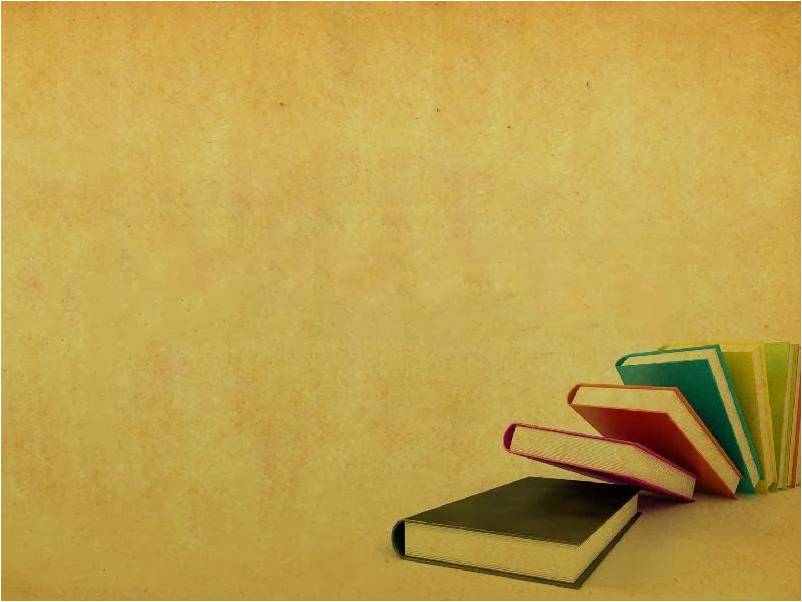 تعريف علم أمراض التخاطب
تعريف عيوب النطق
هو تخصص صحي يعرف نموذج و طبيعة عمل أجهزة الكلام و اللغة و البلع و اضطراباتها ، ويقدم برامج علاجية مع طرق فحص و تشخيص اضطرابات التخاطب و اللغة و البلع
هي صعوبة إنتاج الأصوات بشكل صحيح ، و تنقسم إلى نوعين :
عضوية و طبيعية
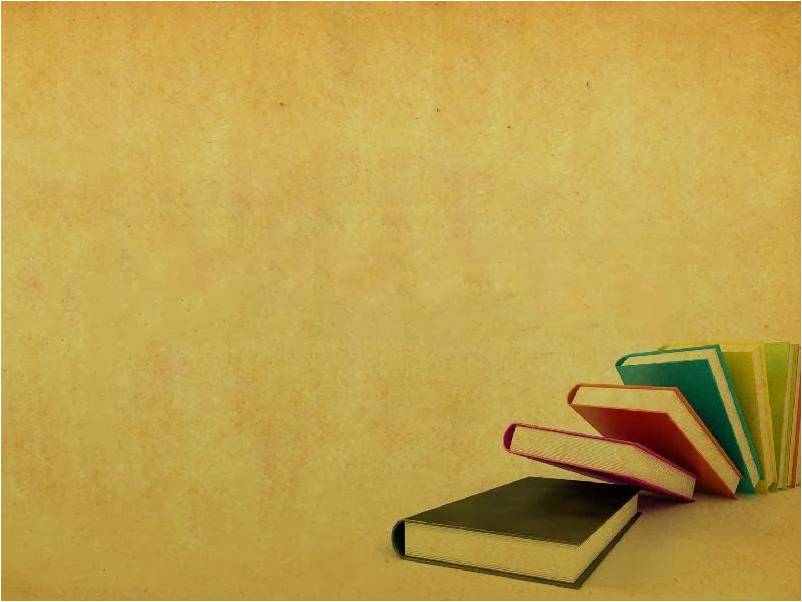 علم أمراض التخاطب عند الجاحظ
هو العلم الذي تختص بدراسته اضطرابات التواصل البشري ، كاضطرابات النطق و الصوت وهو من العلوم الحديثة نسبيا. و تشمل هذه الاضطرابات :
اضطرابات التواصل ذات المنشأ العصبي
اضطرات النطق
اضطرابات البلع
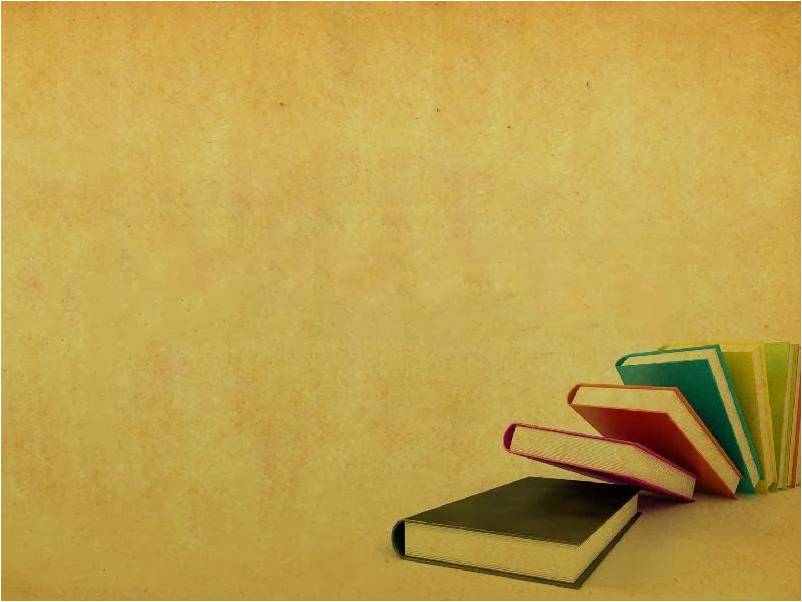 عيوب النطق عند الجاحظ
السين:تصبح ثاء مثال بسم الله تُنطق بثم الله.
اللثغة : و التي تقع في أربعة أحرف
القاف :تصبح طاء مثال قلت له تنطق طلت له.
اللام :تصبح ياء او كاف مثال جمل تنطق جمي، ما العلة تنطق مكعكعة.
الراء :تصبح اما ياء او غين او ذال او ظاء مثال عمرو تنطق عمي أو عمغ أو عمذ ، مرة تنطق مظة.
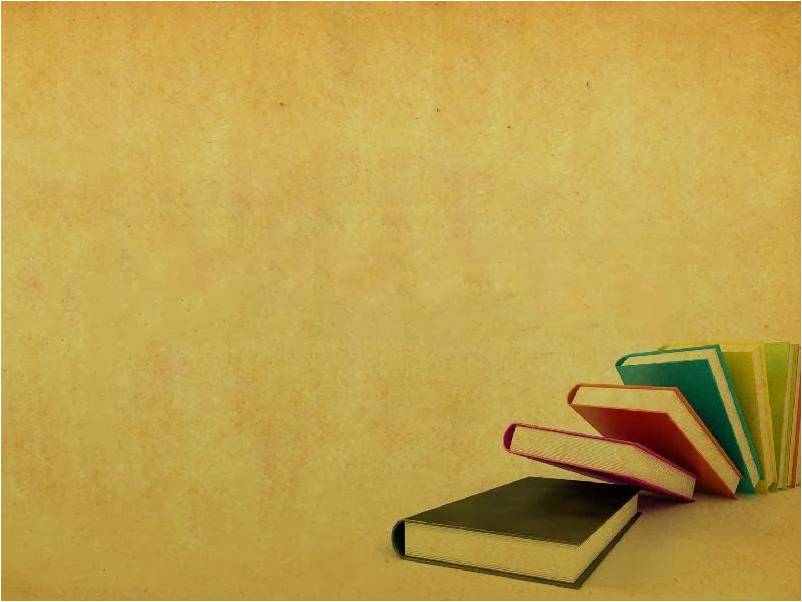 ذكر الجاحظ في كتابه البيان و التبيين بعض العيوب النطقية التي لاتكون في مخرج الصوت و إنما في الصورة النطقية بشكل عام
اللجلاج
التمتام
التردد في الكلام و عدم الإبانة لثقل اللسان
الترديد في حرف التاء
العقدة
الفأفاء
تحول الكلام إلى تقاطيع صوتية لا تكاد تفهم
الصعوبة في نطق حرف الفاء
الحكلة
نقصان آلة النطق و عجز أداة اللفظ
الألف
ثقل اللسان عند الكلام
الحبسة
الثقل في الكلام و لم يبلغ حد الفأفاء و التمتام
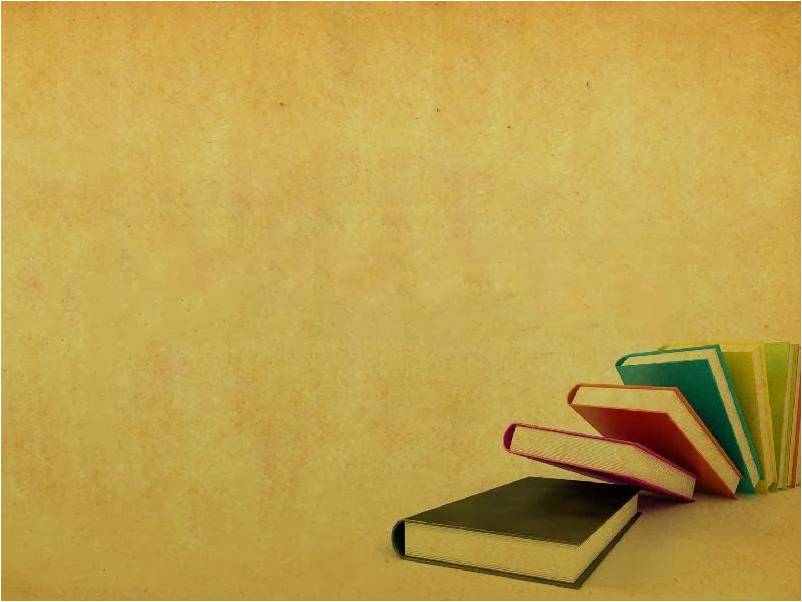 علم أمراض التخاطب عند أحمد حابس : ناقش أمراض التخاطب من خلال دراسة الحبسة كأحد الأعراض الرئيسية التي تؤثر على قدرة الشخص على الكلام .
وتنقسم الحبسة إلى ثلاثة أنواع رئيسية :
الحبسة التعبيرية
الحبسة الاستقبالية
الحبسة العاطفية
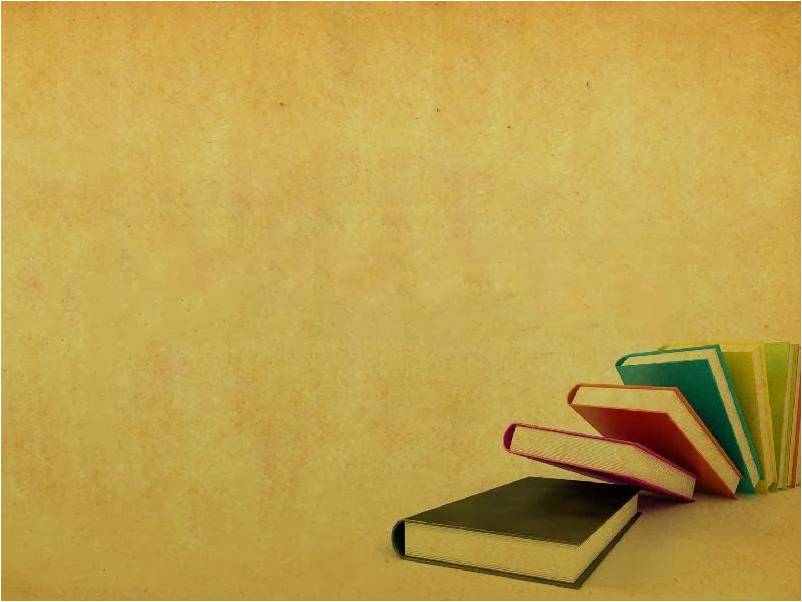 عيوب الإبدال الجزئي
العيوب النطقية عند أحمد حابس
عيوب الإبدال الكلي
التأتأة
اللجلجة في الكلام أو الفأفأة
أسباب امراض التخاطب و عيوب النطق : 

1: عيوب ترجع العلة فيها إالى أسباب عضوية:









2:عيوب ترجع العلة فيها إلى أسباب نفسية.

3: عيوب ترجع العلة فيها إلى أسباب وظيفية.

4: عيوب ترجع العلة فيها إلى  عوامل أخرى.
العيب في الجهاز الكلامي أو السمعي
تشوه الأسنان و الضعف الجسمي العام
اختلال الجهاز العصبي المركزي
النقص في القدرة الفطرية العامة
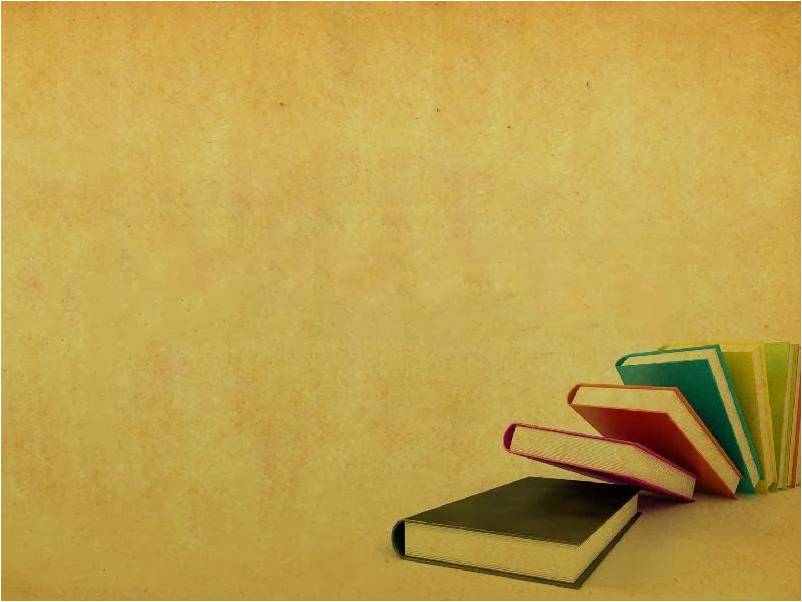 العلاج النفسي
العلاج الاجتماعي
علاج أمراض التخاطب و عيوب النطق
العلاج الطبي
العلاج الكلامي
خاتمة
                      -هناك فرق بين امراض الكلام و العيوب     
      النطقية حتى وإن كانا كلاهما مرتبط باللسان.                       
            -امراض التخاطب وعيوب النطق قضايا
              صحية تؤثر بشكل كبير على حياة الافراد
 الاجتماعية والنفسية .       
                -ضرورة تشخيص الحالات المصابة بامراض
             الكلام و عيوب النطق ، من اجل تحسين
قدرة الشخص على التواصل.
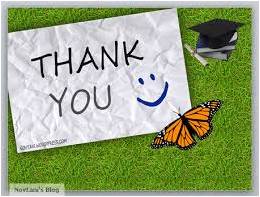